Basic Plugins
UE Plugins
The Unreal Engine has a very flexible Plugin system for making a wide range of engine extensions without having to make a custom engine build.
Plugins can do the following:
Add content, including functions created in Blueprint or the Material Editor
Add new Blueprint nodes and types
Add Editor tools
Add editing modes
Add new importers or asset types
Plugins vs. Modules
All project and engine code in UE is divided into independent modules. When you create a C++ code project, it puts the code into a single module with its own
build.cs file, with dependencies and build settings
MODULE_API macro for exported symbols
IMPLEMENT_PRIMARY_GAME_MODULE to set up module support
The engine code is also divided into modules.
You can create additional modules at the project or engine level to encapsulate code.
Plugins are cross-project and cross-engine modules that can be redistributed.
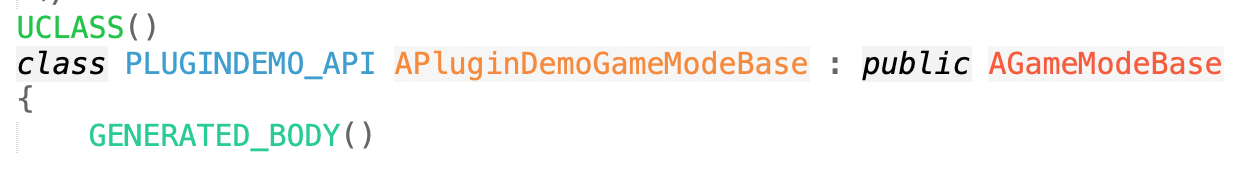 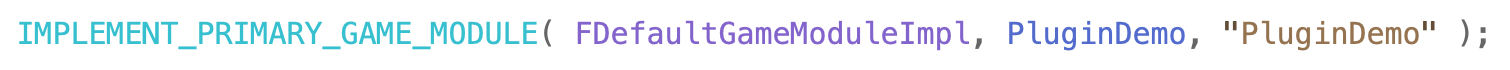 Code Hierarchy
Code in the Unreal Engine can use other code or data defined at the same or lower levels.
Project Module
Project Modules
Project Plugin
Project Plugins
Engine Plugin
Engine Plugins
Engine Module
Engine Modules
Blueprint Plugins
Create a Blueprint Plugin
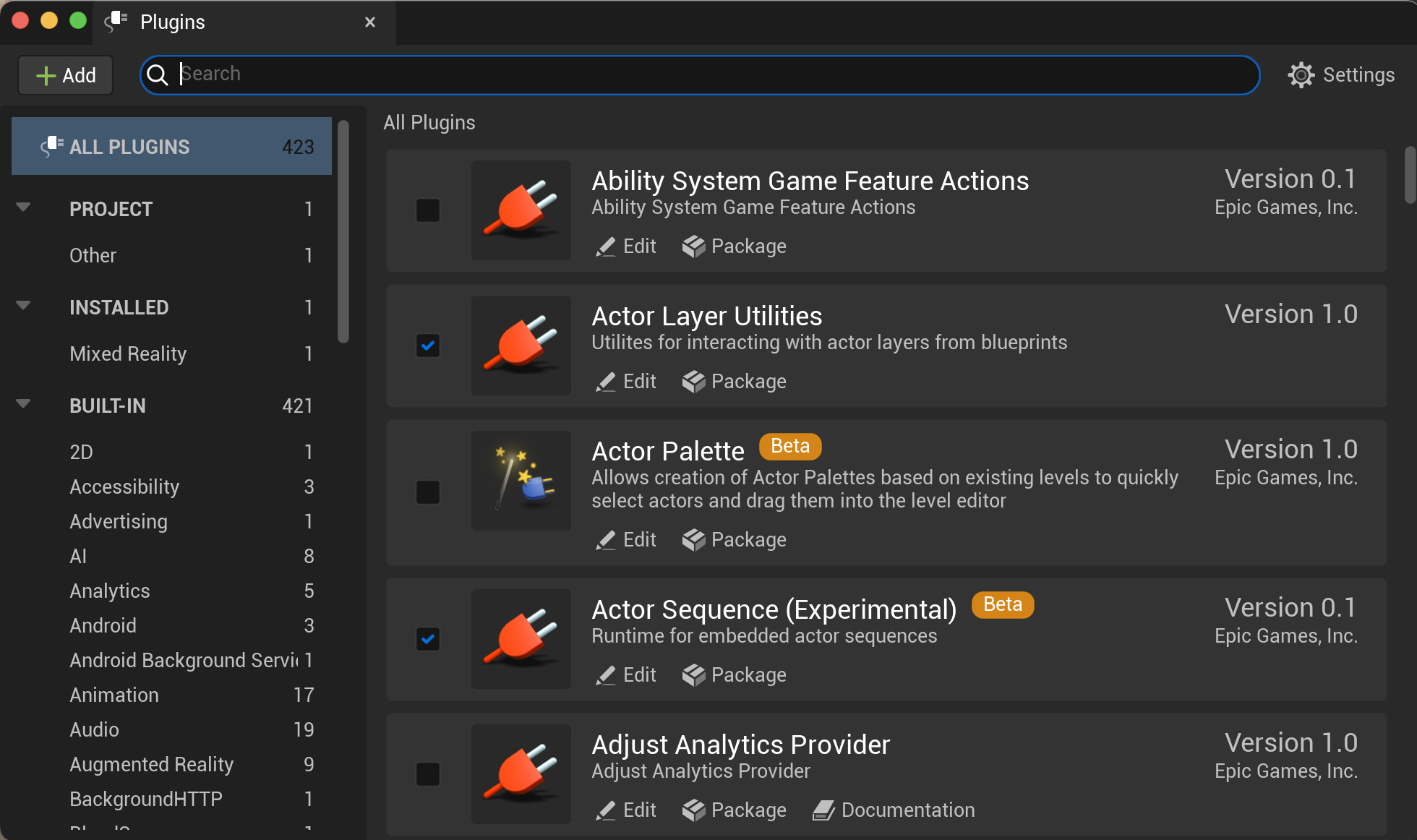 Start with a C++ code project.
To create a new plugin, open the Plugins browser in the Edit menu.
From there, you can use the Add button.
Choose the Blueprint Library plugin, and fill out the name, author, and description.
To rebuild, instead of using the Compile button, as you would for project code, open Tools > Debug > Modules. Each project and engine module will be listed, including the new one. Each has a Recompile button you can use to rebuild just that module.	
Use the search to quickly find yours.
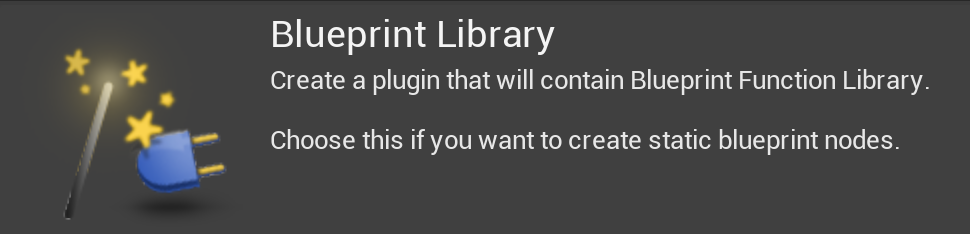 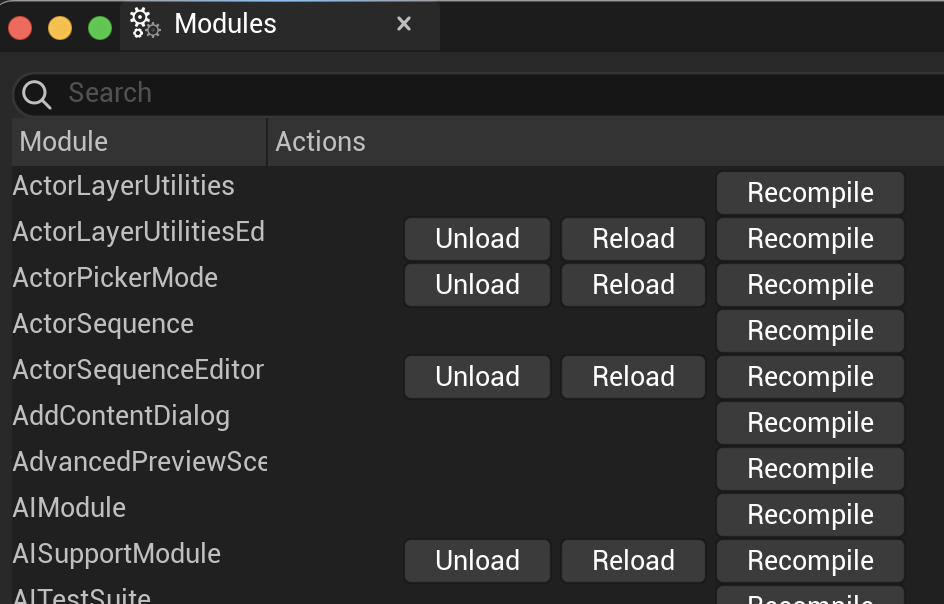 What it Makes
This will create several files for you (where “PluginName” represents the name you gave your plugin):
Icon128.png
PluginName.uplugin
PluginName.Build.cs
PluginName.h, .cpp
PluginNameBPLibrary.h, .cpp
What it Makes
Resources/Icon128.png
This will create several files for you (where “PluginName” represents the name you gave your plugin):
Icon128.png
PluginName.uplugin
PluginName.Build.cs
PluginName.h, .cpp
PluginNameBPLibrary.h, .cpp
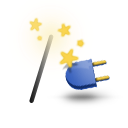 128x128 icon image with a transparent background
Change to something else if you want a different icon in the Plugins browser.
What it Makes
PluginName.uplugin
This will create several files for you (where “PluginName” represents the name you gave your plugin):
Icon128.png
PluginName.uplugin
PluginName.Build.cs
PluginName.h, .cpp
PluginNameBPLibrary.h, .cpp
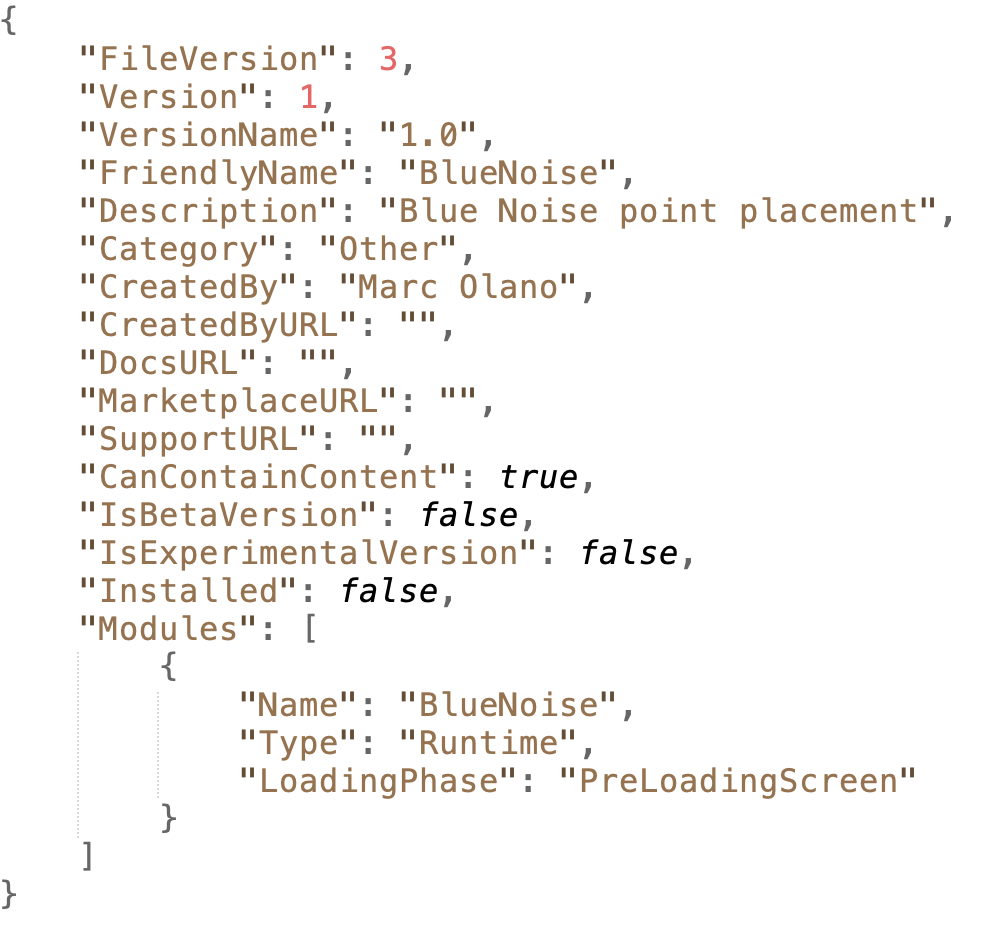 JSON with plugin name, author, description, …
If you want to change these after creating the plugin, just edit this file.
LoadingPhase
When will it run its startup code (if any)? Only matters if you have some global initialization.
What it Makes
Source/PluginName/PluginName.Build.cs
This will create several files for you (where “PluginName” represents the name you gave your plugin):
Icon128.png
PluginName.uplugin
PluginName.Build.cs
PluginName.h, .cpp
PluginNameBPLibrary.h, .cpp
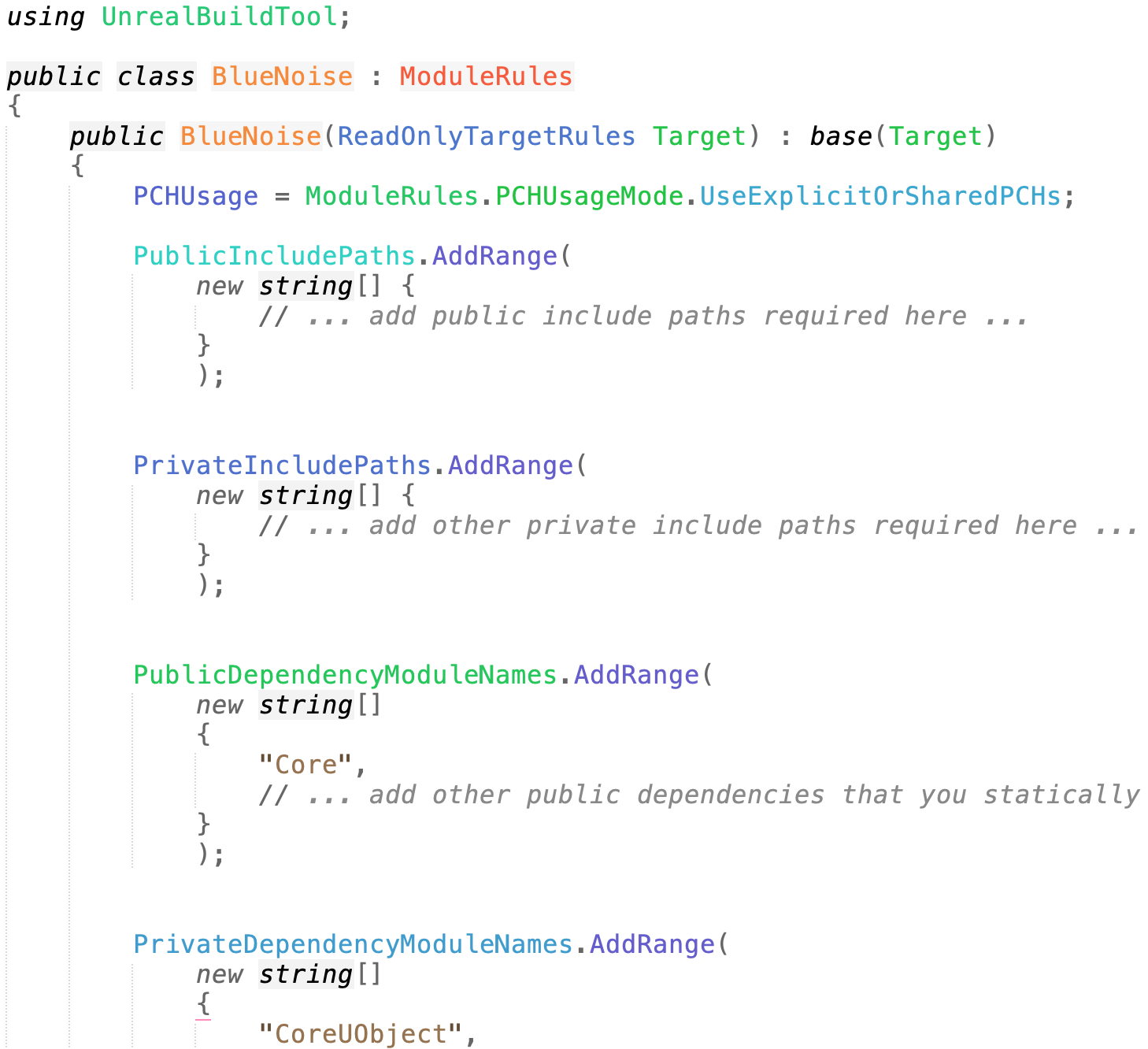 Includes paths to external libraries needed
Defines dependencies on other modules and plugins
What it Makes
Source/PluginName/Public/PluginName.hSource/PluginName/Private/PluginName.cpp
This will create several files for you (where “PluginName” represents the name you gave your plugin):
Icon128.png
PluginName.uplugin
PluginName.Build.cs
PluginName.h, .cpp
PluginNameBPLibrary.h, .cpp
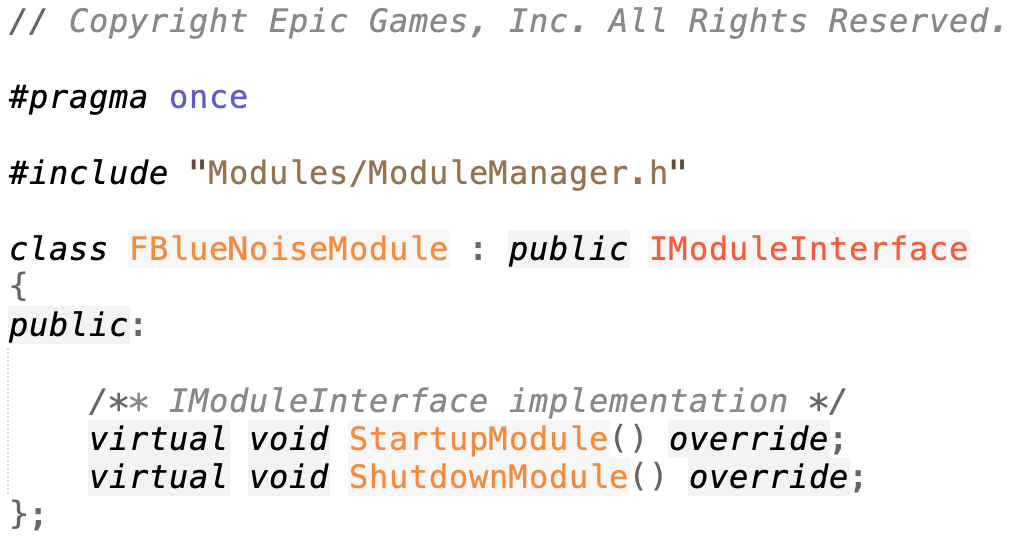 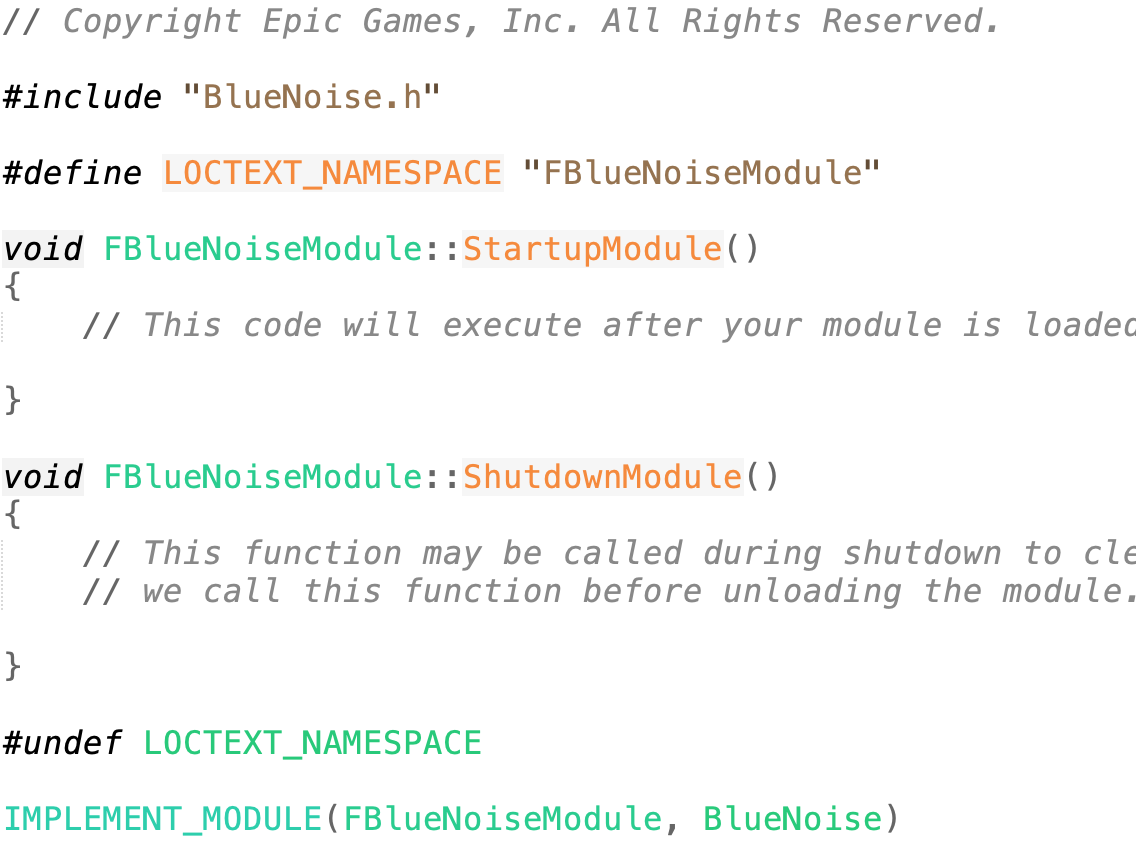 Module initialization code (if needed)
Code to set it up as a module

Note: Blueprint modules usually won’t need to change much here unless using an external library that has to be initialized.
What it Makes
. . . /Public/PluginNameBPLibrary.h. . . /Private/PluginNameBPLibrary.cpp
This will create several files for you (where “PluginName” represents the name you gave your plugin):
Icon128.png
PluginName.uplugin
PluginName.Build.cs
PluginName.h, .cpp
PluginNameBPLibrary.h, .cpp
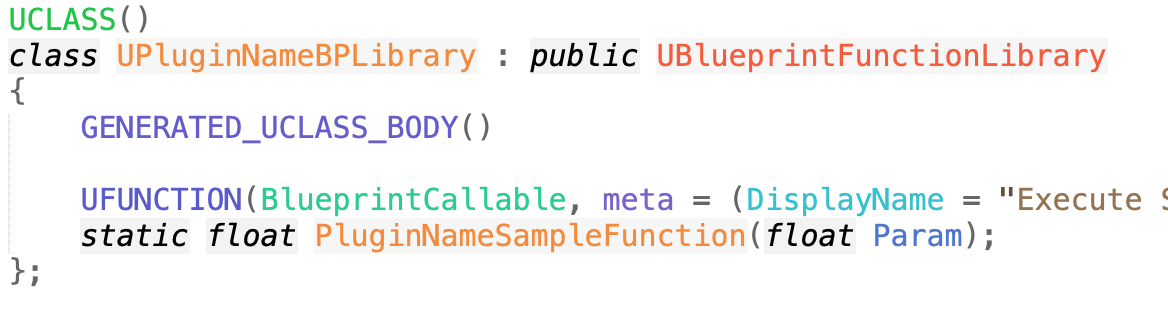 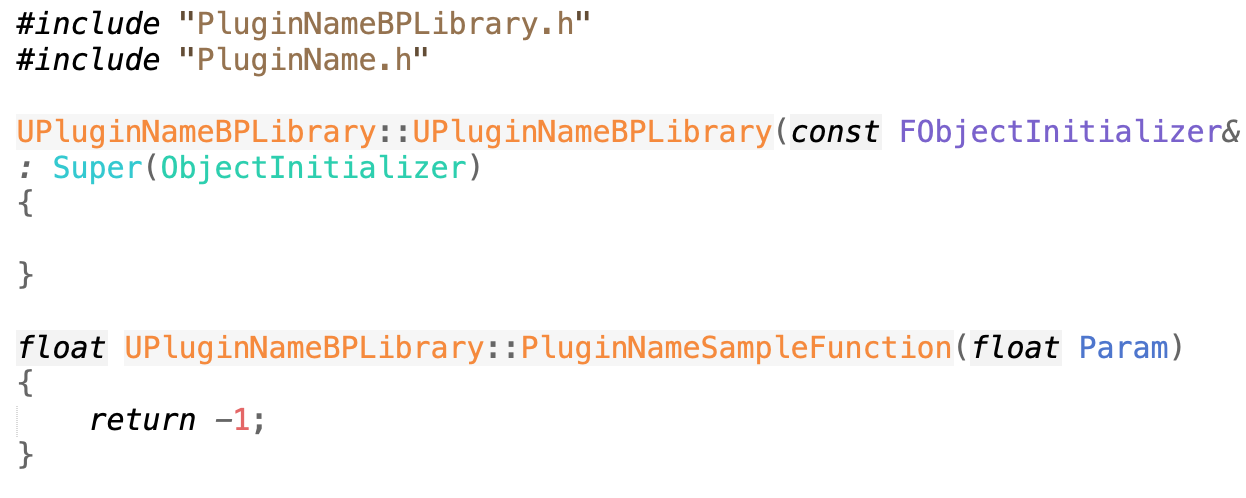 Declaration and implementation of actual Blueprint library code
Blueprint Functions
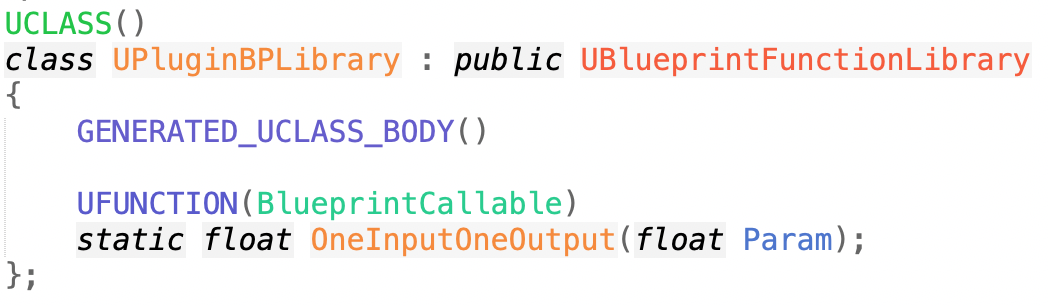 “Library” is a class, tagged “UCLASS()”.
Derived from UBlueprintFunctionLibrary
Needs GENERATED_UCLASS_BODY()
Actual Blueprint functions are static class member functions.
Can therefore be called as ClassName::Function() without needing an instance of the class
As with Blueprint functions in Actor code, these should be UFUNCTION(BlueprintCallable), but will be available to all Blueprints, not just derived Blueprint Actor classes.
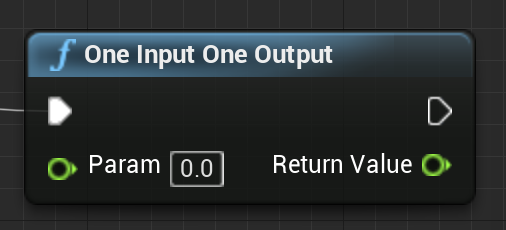 Multiple Return Values
Function return values show up as output pins, and const references show up as input pins, but values returned by (non-const) references will appear as additional outputs.
If you want a reference parameter to appear as an input, tag that parameter with “UPARAM(ref)”. In this case, as with any C++ reference, the parameter can be both read and changed.
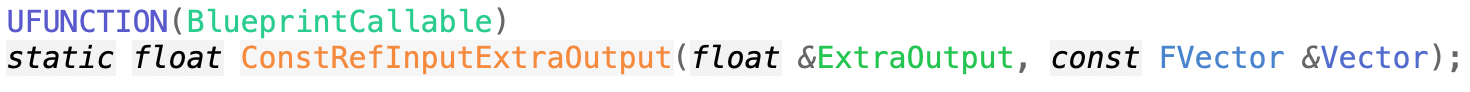 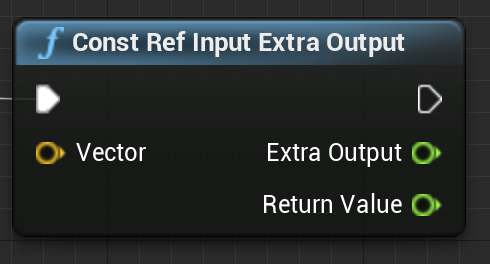 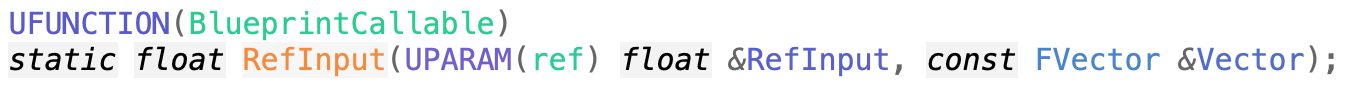 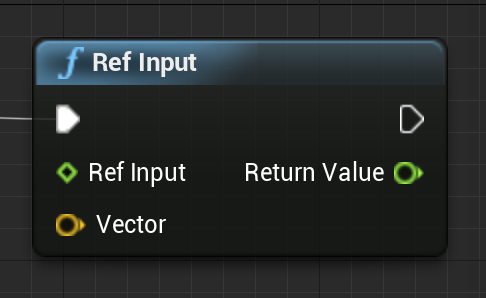 Hiding Input Pins
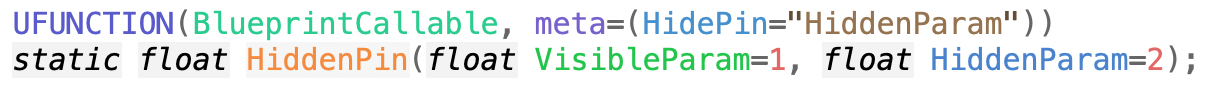 You can permanently hide input pins (say, if only useful when directly called from C++) by giving a default value and adding the meta=(HidePin=“PinName”) tag.
For seldom used pins, put them at the end of the argument list, with reasonable defaults, and use the meta=(AdvancedDisplay=Num) tag, where “Num” is the parameter number starting at 0.
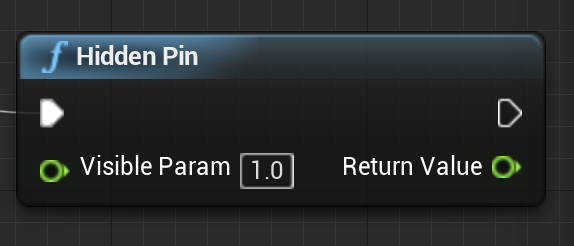 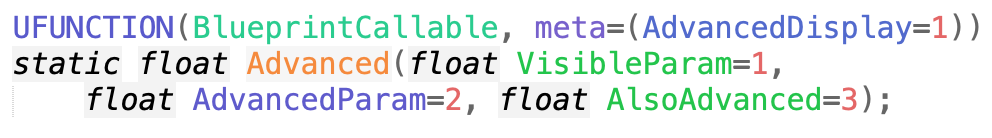 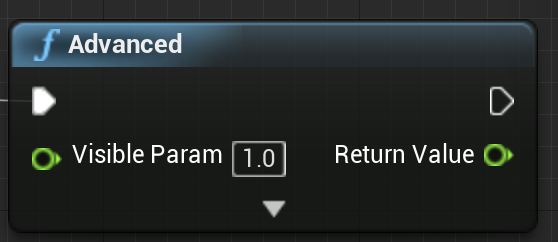 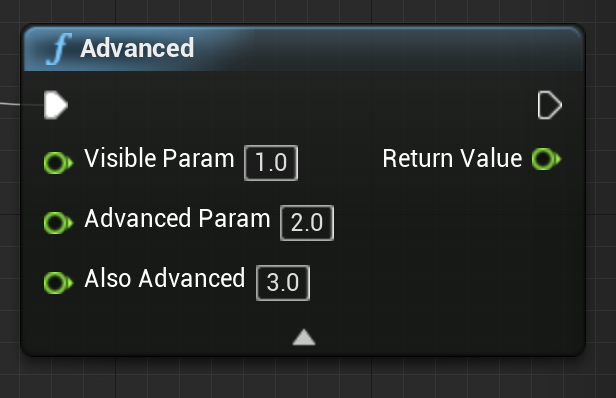 World Context Object
Blueprint nodes defined in an Actor have access to their Actor’s GetWorld() function, but if a global static Blueprint function needs access to the world context object, it has to be declared as a parameter.
If this parameter is tagged with the WorldContext meta tag, it will be hidden and automatically filled in.
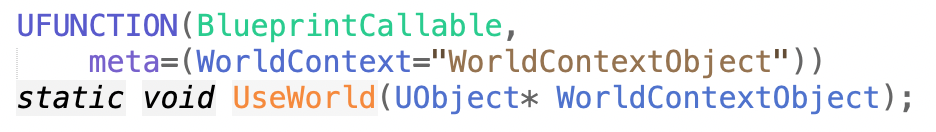 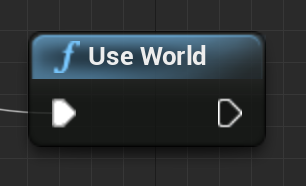 Accessing the Actor
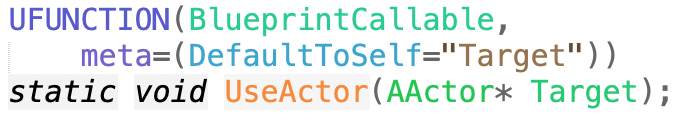 A Blueprint node defined in an Actor has access to the Actor data through its this pointer. If a plugin Blueprint node needs similar Actor data access, it will need to declare an explicit parameter.
This parameter can be hidden (using HidePin) and/or filled by default (using DefaultToSelf)
If not hidden, the Blueprint can apply the node to a different Actor.
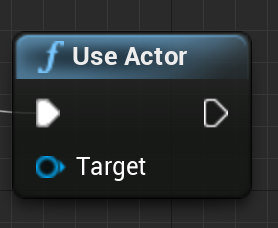 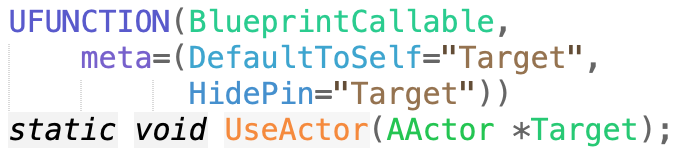 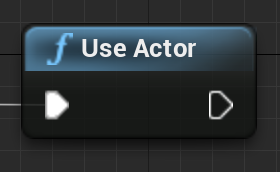 Pure Functions
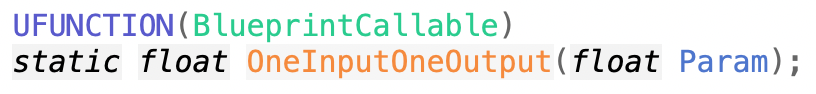 BlueprintCallable functions will have the white sequence pins and in a Blueprint will be called in order. Functions with visible state changes should always be BlueprintCallable.
BlueprintPure functions do not make guarantees on their execution order. They may be called anytime between the time the inputs are ready and the time the output is needed.
BlueprintPure can be used for true pure functions, but also for any function where the outputs are consistent for a given set of inputs and execution order does not matter (e.g., including some internal caching).
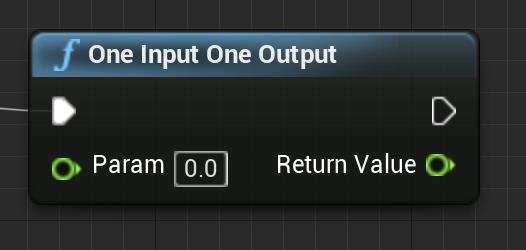 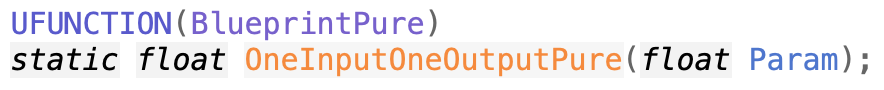 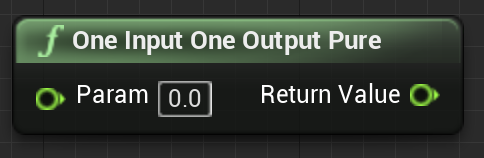 New Enumerated Types
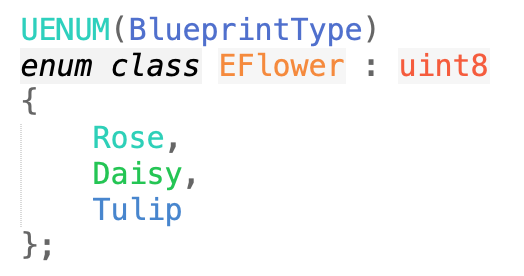 You can create new enum types by declaring them with UENUM(BlueprintType). UENUM-type names should start with an “E”.
These will appear as a drop-down selection in the Blueprint node.
Enums declared this way can also be stored in a Blueprint variable, and made visible in the Details panel for the Actor using the Blueprint.
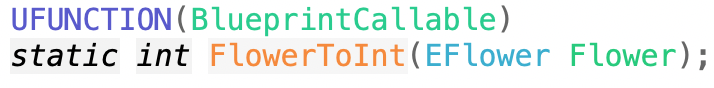 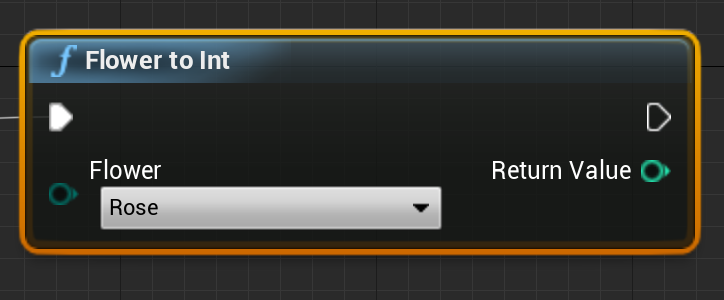 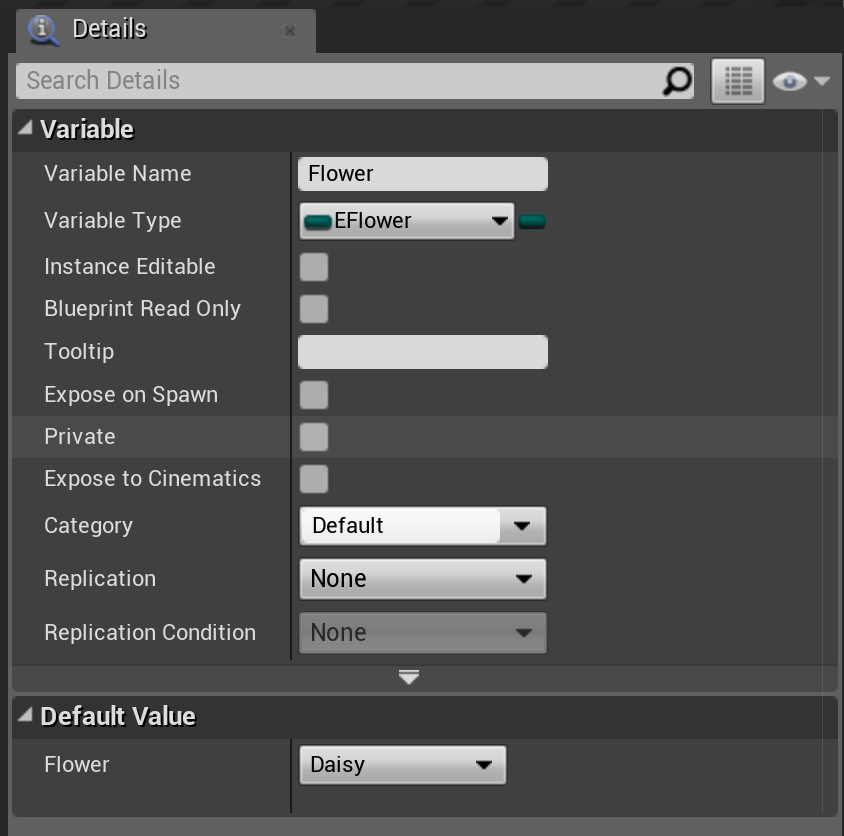 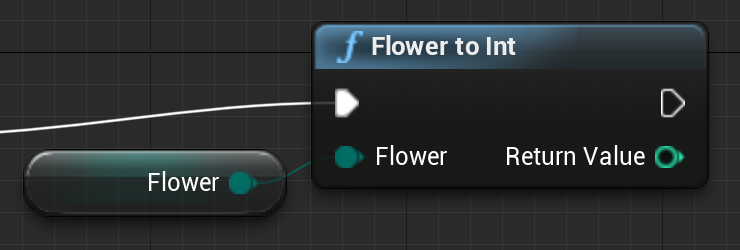 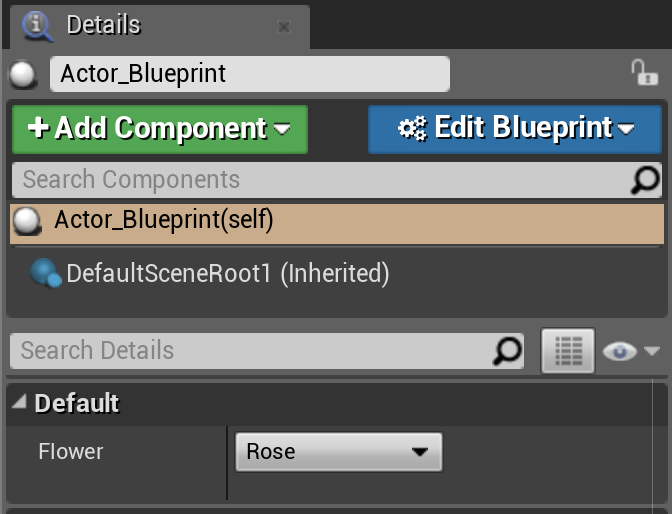 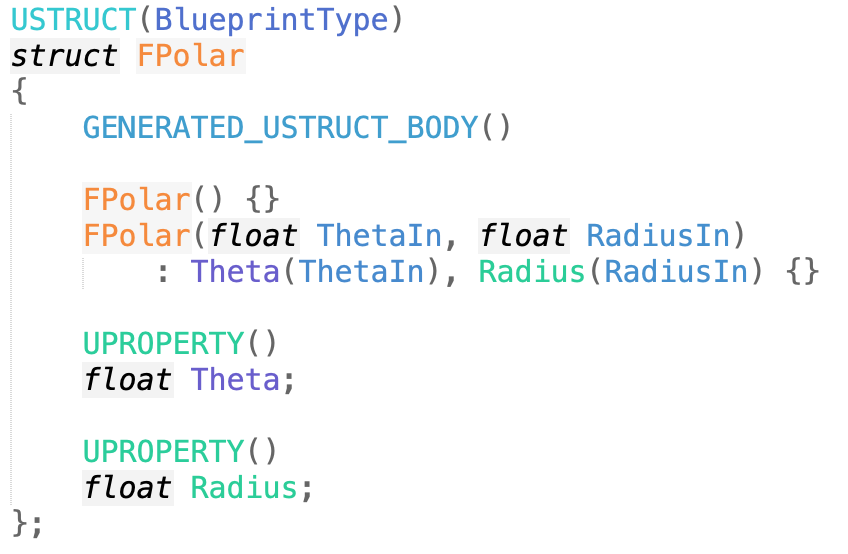 New Struct/Class Types
To group related data or states together, you can declare a struct with USTRUCT(BlueprintType) or UCLASS(BlueprintType).
Like UENUM, the struct can be used as the input or output of a Blueprint function, and stored in a Blueprint variable.
Don’t forget to tag any member data that should be serialized with “UPROPERTY()”.
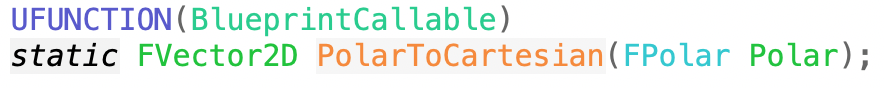 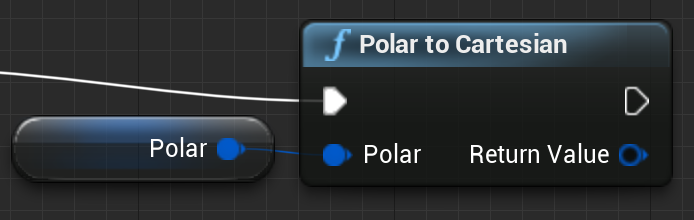 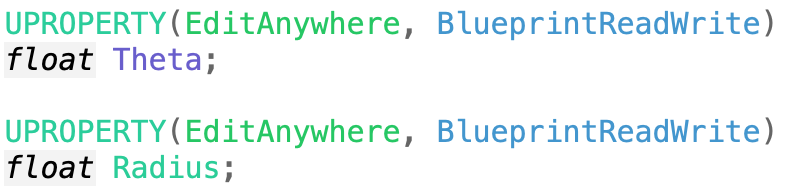 Struct Make and Break
If the struct data is tagged “EditAnywhere” and “BlueprintReadWrite”, Blueprint will generate a Make function to a variable of that type, and a Break function to split it into the component properties.
You can also write your own in C++.
Tag the functions
UFUNCTION(BlueprintPure,meta=(NativeMakeFunc))
UFUNCTION(BlueprintPure,meta=(NativeBreakFunc))
Also, the USTRUCT() should have meta tags
HasNativeMake=“/Script/Module.Class.Func”, HasNativeBreak=“/Script/Module.Class.Func”
Or
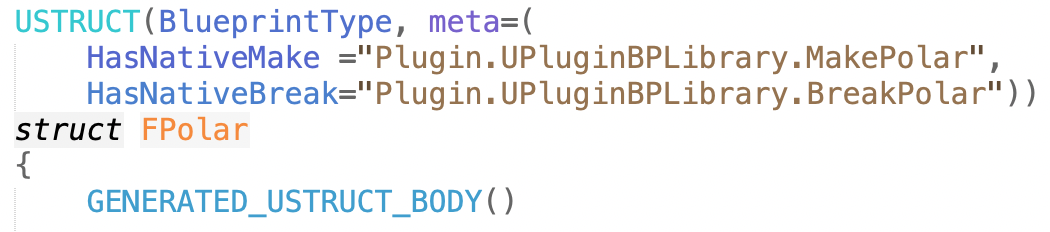 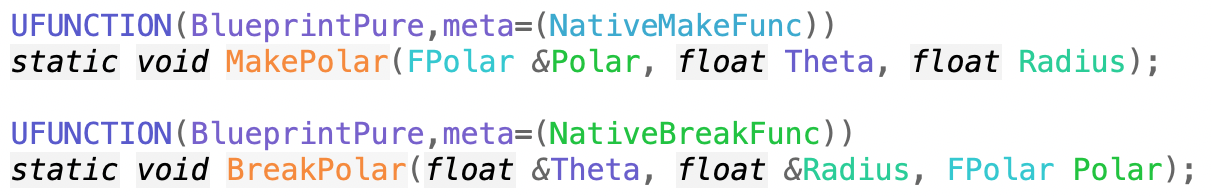 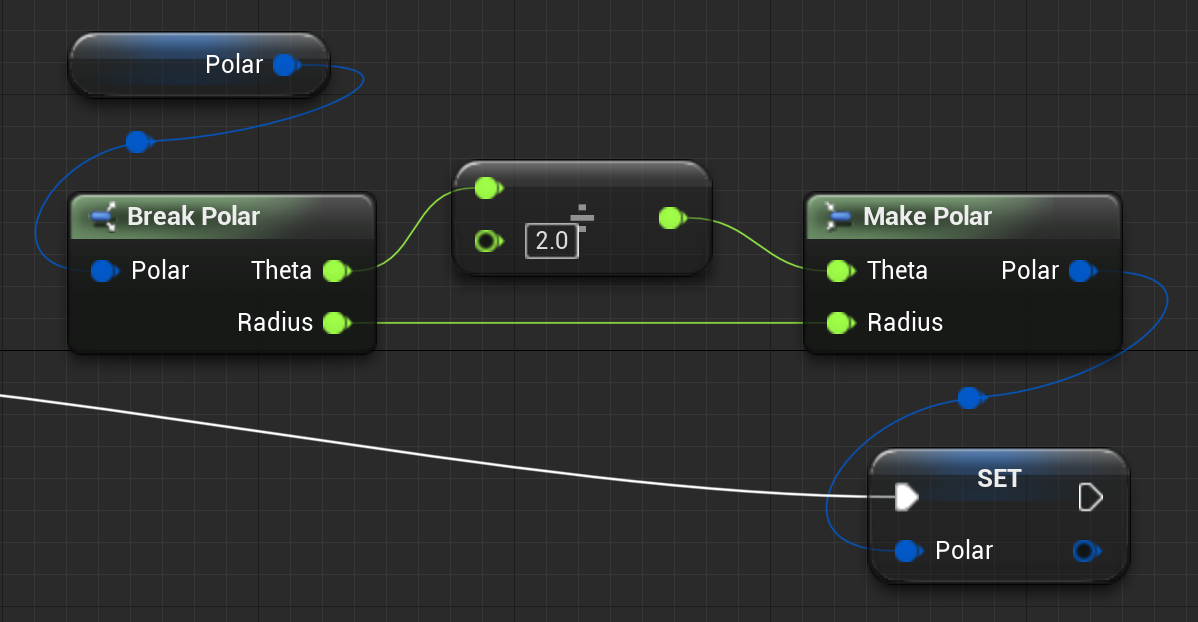 Finding More
Online documentation:
UFUNCTION options
Meta tag options
Examples:
Look at code for existing Blueprint nodes.
Look at code for existing BlueprintTypes.